11. seminář
Trestní právo.Trestný čin a přestupek.
JUDr. Radovan Malachta
jarní semestr 2024
1
JUDr. Radovan Malachta
Trestní právo
veřejnoprávní odvětví
nastupuje až tehdy, pokud nelze řešit jiným právním odvětvím či prostředky (ultima ratio)
funkce ochranná, preventivní, represivní 
trestní právo hmotné – normy chránící práva a oprávněné zájmy právních subjektů před trestnými činy
co to je trestný čin a jakou sankci lze za trestný čin uložit
trestní zákoník (a další zákony pro právnické osoby, mladistvé)
trestní právo procesní – procesní normy, které upravují procesní postup trestních orgánů v trestních věcech – tj. trestní řízení 
trestní řád
2
JUDr. Radovan Malachta
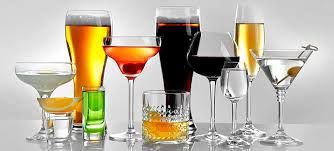 Trestní odpovědnost
nutno splnit následující předpoklady:
věk
od 15 let (od půlnoci následujícího dne) – částečná odpovědnost, od 18 let úplná
příčetnost
kdo pro duševní poruchu v době spáchání činu nemohl rozpoznat jeho protiprávnost nebo ovládat své jednání, není za tento čin trestně odpovědný
u mladistvých (osoba mezi 15. a 18. roku věku) se přidává třetí předpoklad – rozumová a mravní vyspělost
3
JUDr. Radovan Malachta
Trestný čin
protiprávní čin, který trestní zákon označuje za trestný a který vykazuje znaky uvedené v takovém zákoně
podmínka společenské škodlivosti
u mladistvých se nazývá provinění
čin beztrestný
dovolený čin / nekriminalizovaný čin / nedosahuje intenzity trestného činu
čin jinak trestný
chybí společenská škodlivost nebo není naplněn nějaký znak trestné činu (např. čin spáchá dítě ve věku 13 let)
4
JUDr. Radovan Malachta
Kategorizace trestných činů
5
JUDr. Radovan Malachta
Zavinění
jedná se o tzv. subjektivní stránku TČ
vědomostní (vědět) a volní složka (chtít)
6
JUDr. Radovan Malachta
Zavinění
úmysl přímý = pachatel věděl a chtěl
úmysl nepřímý = pachatel věděl, že může a byl s tím srozuměn pro případ, že způsobí
nedbalost vědomá = věděl, že může, ale spoléhal, že nezpůsobí (věděl a nechtěl)
nedbalost nevědomá = nevěděl a nemohl tak chtít, ale vědět měl a mohl

Pozn:
potřeba úmyslu, pokud sám zákon nestanoví, že stačí nedbalost
7
JUDr. Radovan Malachta
Trestný čin – vývojová stádia
8
JUDr. Radovan Malachta
Vývojová stádia
příprava
zákon stanoví, kdy je trestná („příprava je trestná“), u zvlášť závažných TČ
úmyslné vytváření podmínek (př. organizování, opatřování prostředků atd.)
nejedná se však o pouhou myšlenku
pokus
jednání bezprostředně směřuje k dokonání TČ, nestalo se tak, ačkoliv pachatel měl úmysl TČ spáchat
sazba jako dokonaný TČ, ale zohlední se ve výměře
pokus i příprava – může dojít k zániku trestnosti
dokonání 
naplněny všechny znaky TČ dané zákonem
vs. dokončení – pachatelova představa o svých cílech
9
JUDr. Radovan Malachta
jen pro zajímavost, nemusíme umět!
Omyl
ve skutku, nebo v právu
skutkový omyl
pozitivní – pachatel mylně předpokládá existenci nějaké skutečnosti (lze soudit za pokus)
negativní – pachatel neví, že skutečnost existuje (nevědomá nedbalost)
právní omyl
pozitivní – pachatel si myslí, že jeho jednání je trestné, ale nejedná se o TČ (nemůže být trestně odpovědný)
negativní – pachatel neví, že jednání je trestné (neznalost zákona neomlouvá)
10
JUDr. Radovan Malachta
Okolnosti vylučující protiprávnost
bude to čin jinak trestný
11
JUDr. Radovan Malachta
Nutná obrana
není TČ, nelze stíhat sankcí 
odvracení útoku (trvající či přímo hrozící) na zájmy chráněné zákoníkem
obrana musí směřovat proti útočníkovi, oprávněn k obraně je kdokoliv
může mít vyšší intenzitu než útok, ale ne zjevně nepřiměřená
12
JUDr. Radovan Malachta
Krajní nouze
opět hrozí nebezpečí, není TČ, nelze stíhat sankcí
směřuje proti jiné osobě, než útočníkovi (osoba nemusí nebezpečí vyvolat) – proti zájmům třetích osob
pokud nebezpečí nelze odvrátit jinak (pokud lze, nejedná se o krajní nouzi)
způsobená škoda (následek) krajní nouzí nesmí být vyšší, než jaká by byla jinak způsobena
13
JUDr. Radovan Malachta
Další okolnosti
oprávněné použití zbraně – v mezích zákona (ozbrojené síly ČR, Policie ČR, obecní policie, BIS, Vězeňská služba a justiční stráž)
svolení poškozeného – příklad lékařské zákroky
přípustné riziko – výhoda pro budoucnost
14
JUDr. Radovan Malachta
Zánik trestnosti
15
JUDr. Radovan Malachta
Zánik trestnosti
účinná lítost
pachatel dobrovolně a aktivně zamezí škodlivému následku či jej napraví
promlčení
stát nemůže pachatele stíhat, pokud uplyne určitá doba (promlčecí doba)
podle toho, jaký hrozí trest odnětí svobody, tak je délka 3 až 30 let, u některých je promlčení vyloučeno (vlastizrada, teroristický útok)
smrt pachatele
abolice prezidenta
zastavení či nezahajování trestního stíhání
vs. amnestie a milost prezidenta – vliv na výkon trestu
16
JUDr. Radovan Malachta
Trestní sankce
17
JUDr. Radovan Malachta
Druhy trestů
a) odnětí svobody
b) domácí vězení
c) obecně prospěšné práce
d) propadnutí majetku
e) peněžitý trest
f) propadnutí věci
g) zákaz činnosti
h) zákaz držení a chovu zvířat
i) zákaz pobytu
j) zákaz vstupu na sportovní, kulturní a jiné společenské akce
k) ztrátu čestných titulů nebo vyznamenání
l) ztrátu vojenské hodnosti
m) vyhoštění
Jiné tresty nelze uložit.
Ukládá výlučně soud.
Více právní volitelka.
18
JUDr. Radovan Malachta
Trest odnětí svobody
nepodmíněný 
2 typy věznice: s ostrahou a se zvýšenou ostrahou
podmíněný
podmíněný s dohledem
19
JUDr. Radovan Malachta
Ochranné opatření
ochranné léčení
zabezpečovací detence
zabrání věci
zabrání části majetku
ochranná výchova
20
JUDr. Radovan Malachta
Trestné činy spáchané nezletilými
zákon č. 218/2003 Sb., o odpovědnosti mládeže za protiprávní činy a o soudnictví ve věcech mládeže a o změně některých zákonů (zákon o soudnictví ve věcech mládeže)
§ 89 až 96: řízení ve věcech dětí mladších 15 let
provinění = trestný čin spáchaný mladistvým (osoba 15. až 18. roku věku)
opatření = typ sankce pro mladistvé
21
JUDr. Malachta - KOV
Soud pro mládež
dbá na výchovné působení na dítě a na preventivní účinek
lze i více opatření současně, stejně tak nemusí být žádné, pokud postačí už jen samotné projednání před soudem
opatření ukládá na návrh státního zástupce, může se i bez návrhu
Státní zástupce pověřuje Probační a mediační službu: podklady k osobě dítěte, osobní, rodinné a jiné poměry
účastní se řízení:
nezletilé dítě
OSPOD, zákonní zástupci nebo opatrovník dítěte (opatrovníkem je advokát), osoby, kterým bylo dítě svěřeno do výchovy nebo jiné obdobné péče
další osoby, o jejichž právech a povinnostech má být v řízení jednáno
státní zastupitelství, pokud podalo návrh
jednání
lze-li čin prokázat jinak, nemusí být dítě vyslechnuto, ledaže na tom trvá; názor vždy musí být zjištěn
neveřejné (výjimky)
22
JUDr. Malachta - KOV
Typy opatření
23
JUDr. Radovan Malachta
Přestupek
společensky škodlivý protiprávní čin, který je v zákoně za přestupek výslovně označen a který vykazuje znaky stanovené zákonem, nejde-li o trestný čin
tj. nedosahuje takové intenzity – společenské škodlivosti, aby se jednalo o trestný čin
právní úprava je hodně podobná jako u trestných činů
zavinění, omyly, okolnosti vylučující protiprávnost, zánik odpovědnosti za přestupek
věk (dovršení věku 15 let – od půlnoci dne následujícího) a příčetnost
řeší správní právo a orgány na úseky státní správy/samosprávy
kdo může řešit přestupky?
24
JUDr. Radovan Malachta
Přestupky – právní úprava
zákon 250/2016 Sb., zákon o odpovědnosti za přestupky a řízení o nich
zákon 251/2016 Sb., zákon o některých přestupcích
přestupky proti pořádku ve státní správě vyskytující se na více úsecích státní správy; přestupky na úseku všeobecné vnitřní správy; přestupky proti pořádku ve státní správě a přestupky proti pořádku v územní samosprávě; přestupky proti veřejnému pořádku; přestupek porušení povinnosti mlčenlivosti v souvislosti s trestním řízením; přestupek křivého vysvětlení; přestupky proti občanskému soužití; přestupky proti majetku; přestupky na úseku podnikání; přestupky na úseku porušování práv k obchodní firmě; přestupek na úseku zdravotnictví - https://www.zakonyprolidi.cz/cs/2016-251 
další přestupky v jednotlivých roztříštěných zákonech
25
JUDr. Radovan Malachta
Co lze uložit za přestupek
§ 35 zákona o odpovědnosti za přestupky a řízení o nich
napomenutí
pokuta
zákaz činnosti
propadnutí věci nebo náhradní hodnoty
zveřejnění rozhodnutí o přestupku
lze samostatně nebo spolu s jinými; nelze napomenutí a pokuta současně
26
JUDr. Radovan Malachta
Děkuji za pozornostmalachta@mail.muni.cz
27
JUDr. Radovan Malachta